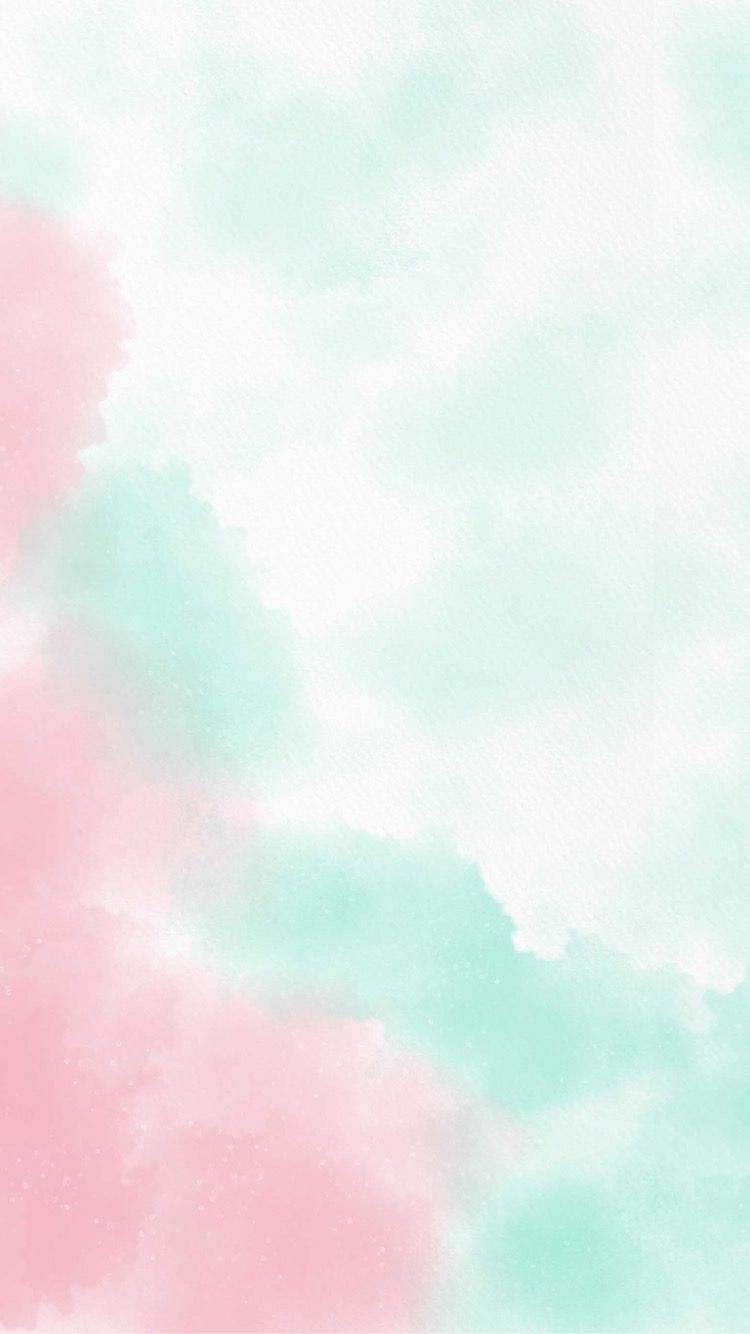 Evaluación Continua
Evaluación Continua
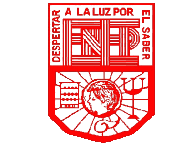 ESCUELA NORMAL DE EDUCACIÓN PREESCOLAR
Licenciatura en Educación Preescolar
CICLO ESCOLAR
2020-2021
Jardín de Niños “Victoria Garza Villarreal”
Dirección: ANTARES LA ESTRELLA #25084
Teléfono: 3648929
Clave: 05EJN0056C
Jornada de práctica
Del 11 de enero al 5 de febrero del 2021. 
Alumna: Daniela Karime Muñiz Limón.
Séptimo semestre
Sección: “B”
Grupo que atiende, grado y sección: 3°A
Nombre de la educadora practicante: Daniela Karime Muñiz Limón.
Evaluaciones
Semana dieciocho y diecinueve
Evaluaciones
Semana dieciocho y diecinueve
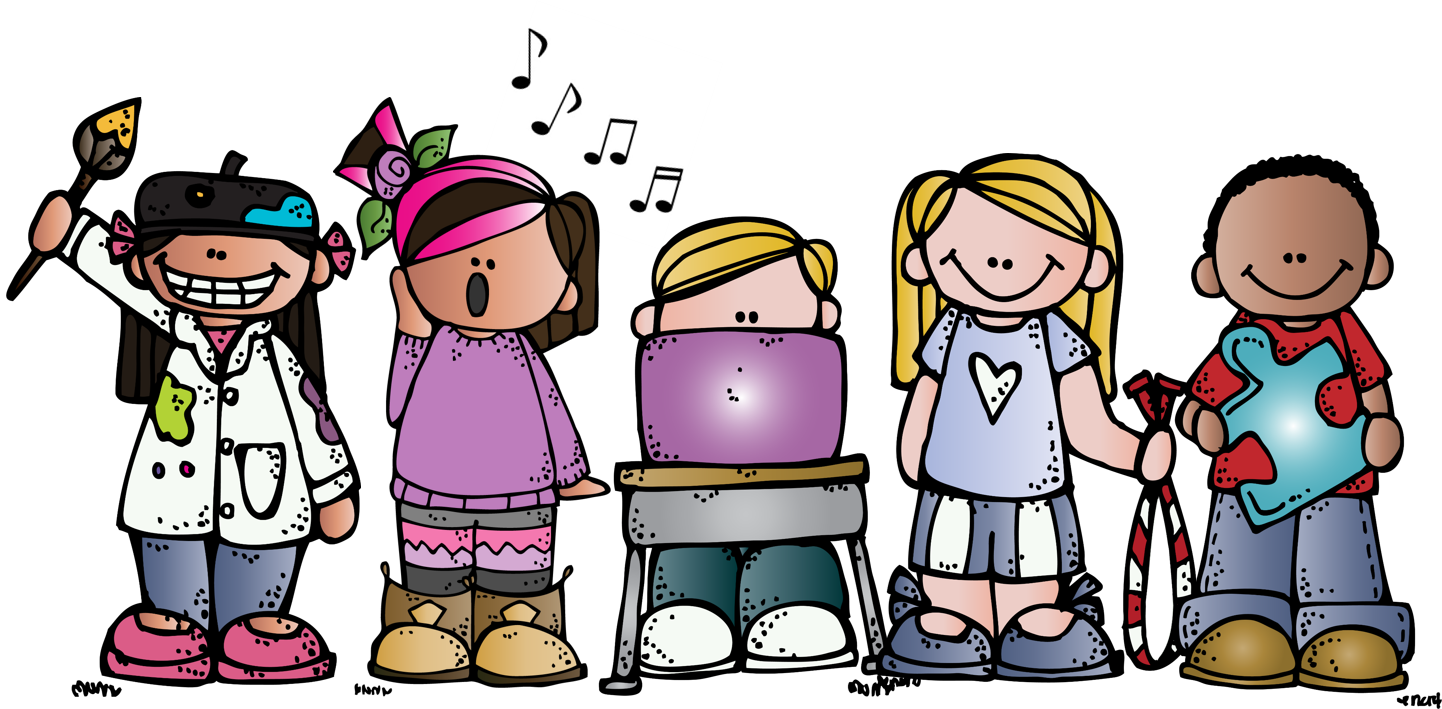 Rubrica para considerar la evaluación de los conocimientos y habilidades.
Instrucciones: Marca según cada indicador. Si es necesario agrega observaciones. 
Nombre del alumno: Ruth Elizabeth Hernandez Badillo                                                           Grado y sección: 3°A 
Fecha del periodo de práctica: del 11 de enero al 5 de febrero del 2021.
Rubrica para considerar la evaluación de los conocimientos y habilidades.
Instrucciones: Marca según cada indicador. Si es necesario agrega observaciones. 
Nombre del alumno: Nataly Romina Agüero Acevedo                                   Grado y sección: 3°A 
Fecha del periodo de práctica: del 11 de enero al 5 de febrero del 2021.
Rubrica para considerar la evaluación de los conocimientos y habilidades.
Instrucciones: Marca según cada indicador. Si es necesario agrega observaciones. 
Nombre del alumno: Camila Alejandra Calvillo Cruz                                  Grado y sección: 3°A 
Fecha del periodo de práctica: del 11 de enero al 5 de febrero del 2021.
Rubrica para considerar la evaluación de los conocimientos y habilidades.
Instrucciones: Marca según cada indicador. Si es necesario agrega observaciones. 
Nombre del alumno: Luisa Camarillo Adame                                  Grado y sección: 3°A 
Fecha del periodo de práctica: del 11 de enero al 5 de febrero del 2021.
Rubrica para considerar la evaluación de los conocimientos y habilidades.
Instrucciones: Marca según cada indicador. Si es necesario agrega observaciones. 
Nombre del alumno: Renata Monserrat Marquez Cruz                                 Grado y sección: 3°A 
Fecha del periodo de práctica: del 11 de enero al 5 de febrero del 2021.
Rubrica para considerar la evaluación de los conocimientos y habilidades.
Instrucciones: Marca según cada indicador. Si es necesario agrega observaciones. 
Nombre del alumno: Ángela María Reyes Avalos                                 Grado y sección: 3°A 
Fecha del periodo de práctica: del 11 de enero al 5 de febrero del 2021.
Rubrica para considerar la evaluación de los conocimientos y habilidades.
Instrucciones: Marca según cada indicador. Si es necesario agrega observaciones. 
Nombre del alumno: Evaluna Rivas Castillo                                 Grado y sección: 3°A 
Fecha del periodo de práctica: del 11 de enero al 5 de febrero del 2021.
Rubrica para considerar la evaluación de los conocimientos y habilidades.
Instrucciones: Marca según cada indicador. Si es necesario agrega observaciones. 
Nombre del alumno: Luis Ángel Rizada Mejía                                  Grado y sección: 3°A 
Fecha del periodo de práctica: del 11 de enero al 5 de febrero del 2021.
Rubrica para considerar la evaluación de los conocimientos y habilidades.
Instrucciones: Marca según cada indicador. Si es necesario agrega observaciones. 
Nombre del alumno: Lyan Jaqueline Serrato Prado                                  Grado y sección: 3°A 
Fecha del periodo de práctica: del 11 de enero al 5 de febrero del 2021.
Rubrica para considerar la evaluación de los conocimientos y habilidades.
Instrucciones: Marca según cada indicador. Si es necesario agrega observaciones. 
Nombre del alumno: Ximena Regina Villa García                                  Grado y sección: 3°A 
Fecha del periodo de práctica: del 11 de enero al 5 de febrero del 2021.